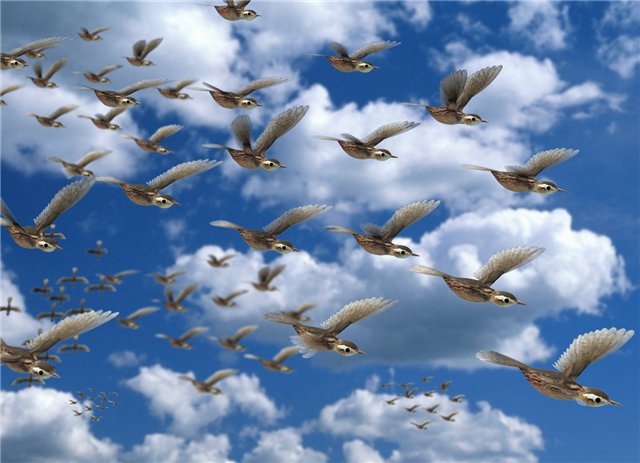 Птицы Бурятии
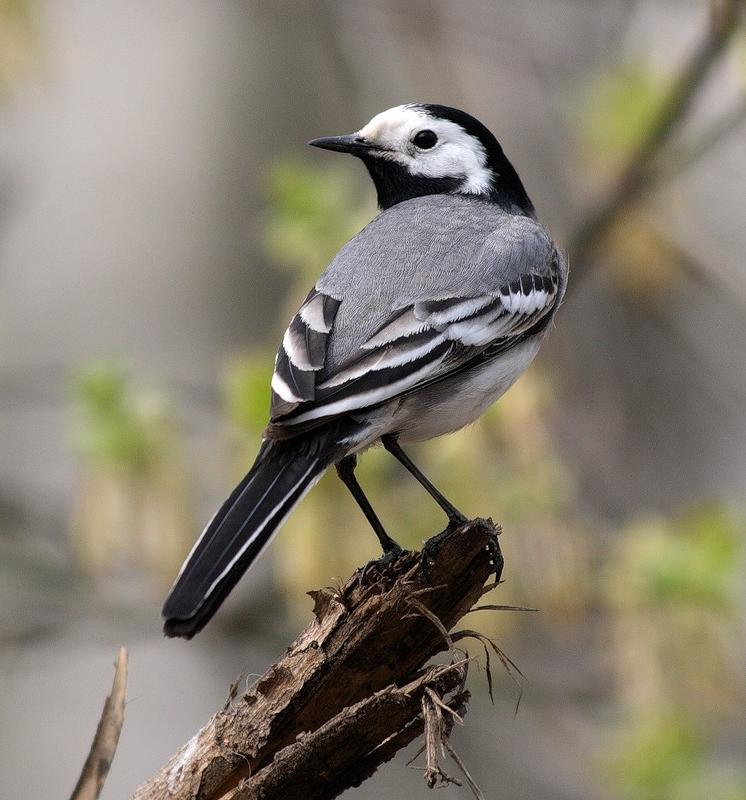 Трясогузка
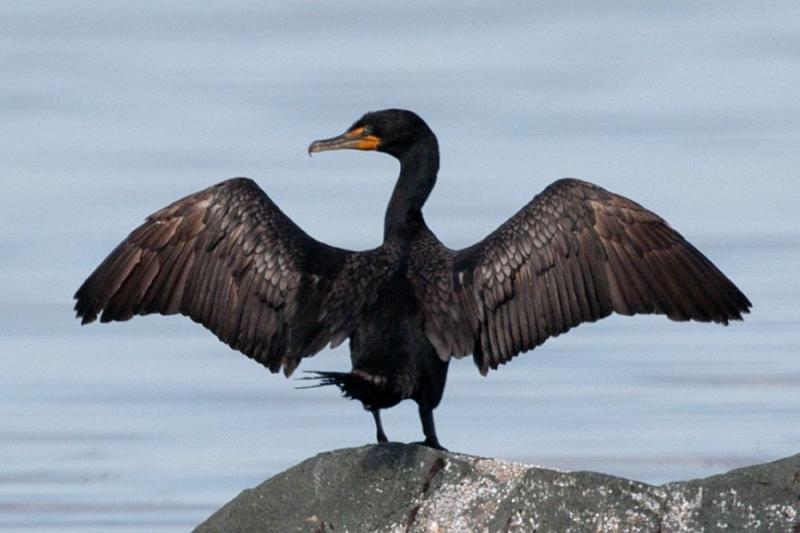 Баклан
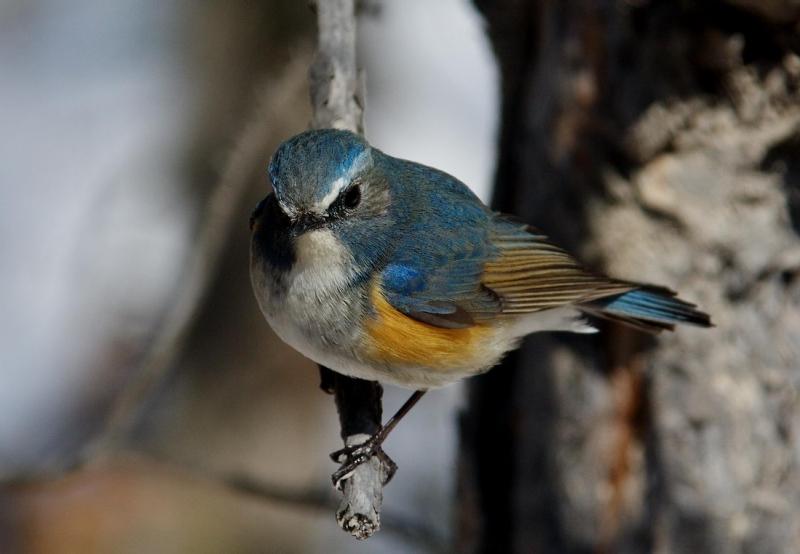 Синехвостка
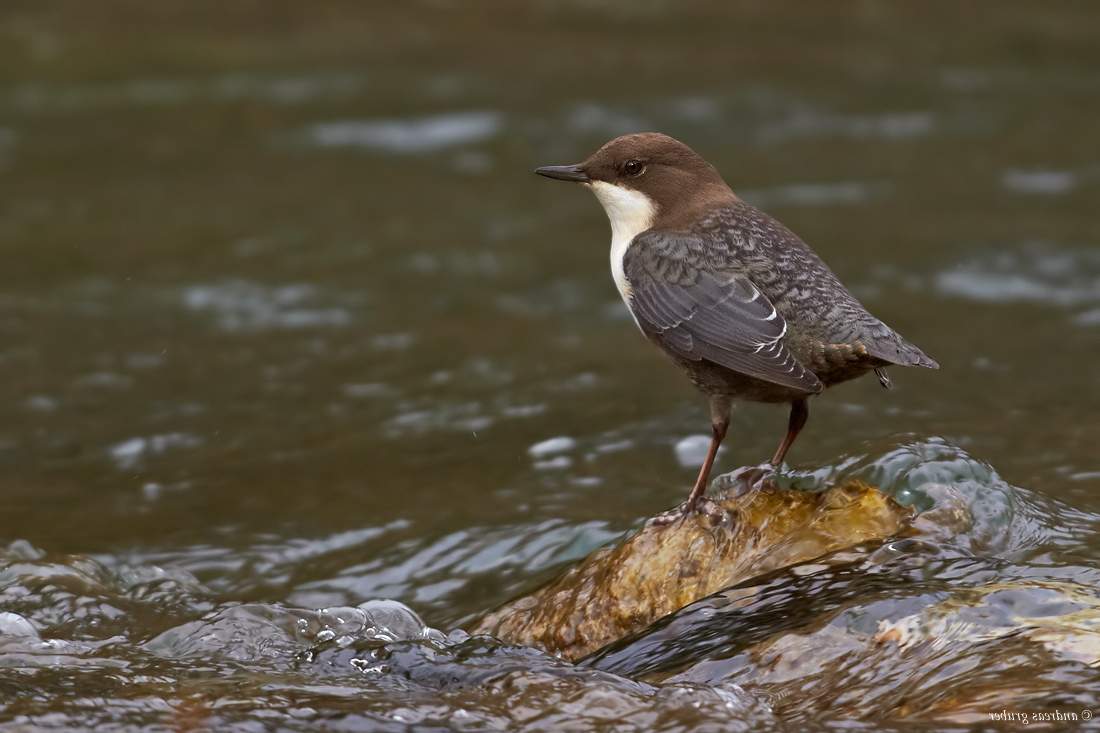 Оляпка
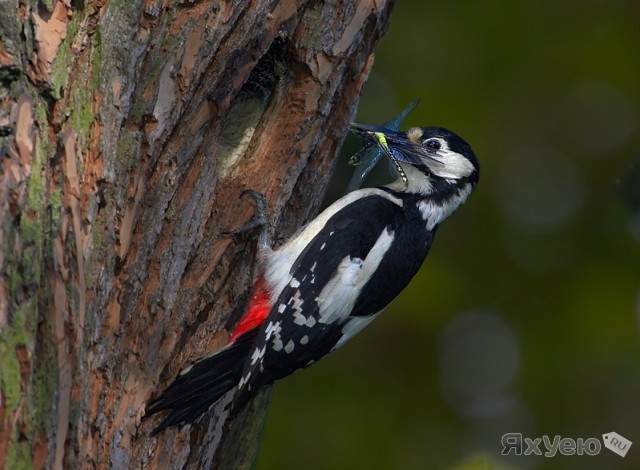 Дятел
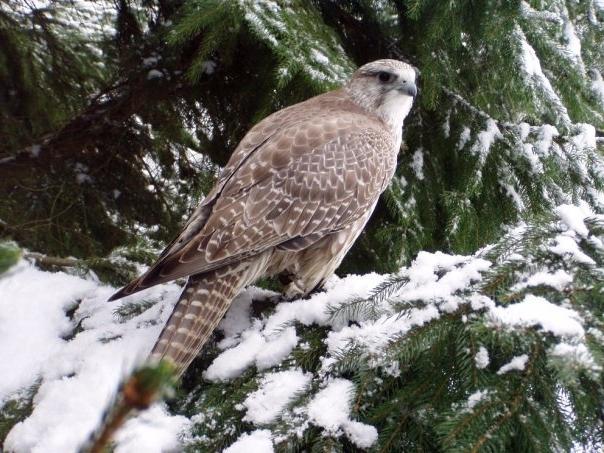 Сокол-сапсан
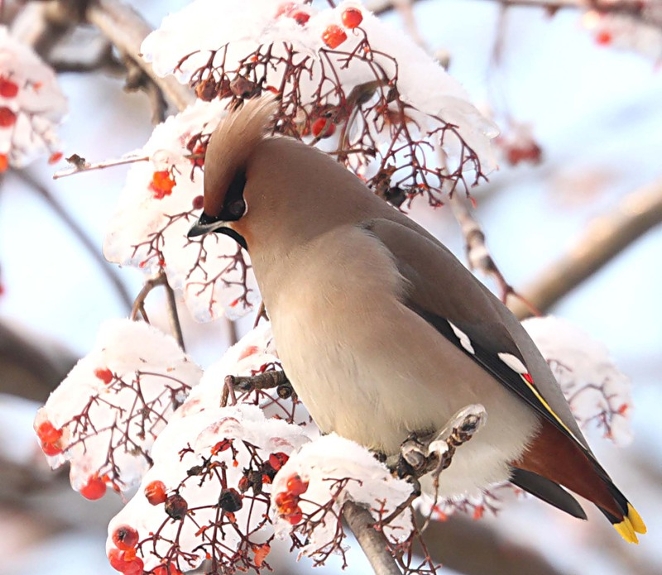 Свиристель
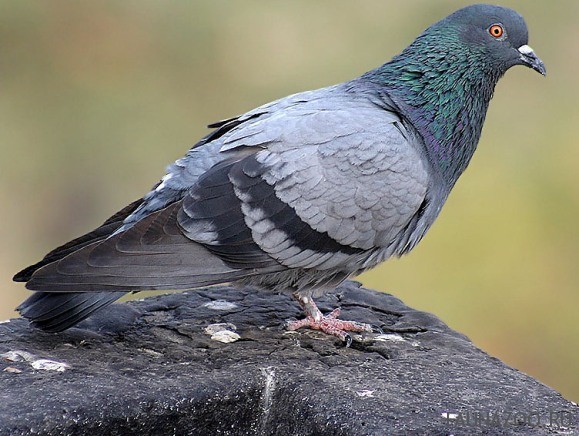 Голубь
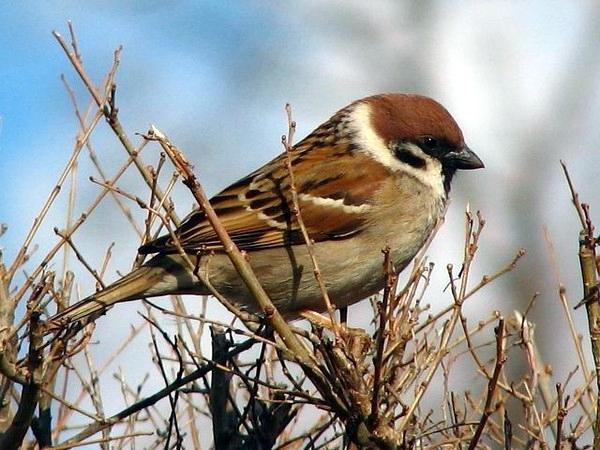 Воробей